11. ПЛОЩАДЬ
Измерение площади фигуры, как и измерения длины отрезка, основано на сравнении этой фигуры с фигурой, площадь которой принимается за единицу.
За единицу измерения площади принимается квадрат со стороной, равной единице измерения длины. Он называется единичным квадратом.
Площадь фигуры – это число, показывающее сколько раз единичный квадрат и его части укладываются в данной фигуре.
Две фигуры называются равновеликими, если они имеют одинаковую площадь.
[Speaker Notes: В режиме слайдов ответы появляются после кликанья мышкой]
Свойства площади
Для площадей плоских фигур справедливы свойства, аналогичные свойствам длин отрезков.
	Свойство 1. Площадь фигуры является неотрицательным числом.
	Свойство 2. Равные фигуры имеют равные площади.
	Свойство 3. Если фигура Ф составлена из двух неперекрывающихся фигур Ф1 и Ф2, то площадь фигуры Ф равна сумме площадей фигур Ф1 и Ф2, т.е. S(Ф) = S(Ф1) + S(Ф2).
Свойство 4. Площадь прямоугольника равна произведению его смежных сторон.
[Speaker Notes: В режиме слайдов ответы появляются после кликанья мышкой]
Упражнение 1
Найдите площадь фигуры, изображенной на рисунке (строны квадратных клеток равны 1).
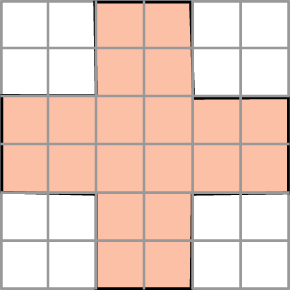 Ответ: 20.
[Speaker Notes: В режиме слайдов ответы появляются после кликанья мышкой]
Упражнение 2
Найдите площадь фигуры, изображенной на рисунке (строны квадратных клеток равны 1).
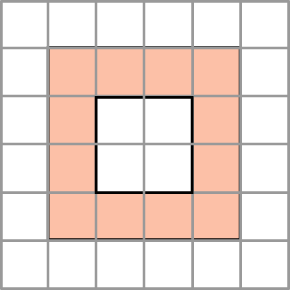 Ответ: 12.
[Speaker Notes: В режиме слайдов ответы появляются после кликанья мышкой]
Упражнение 3
Укажите равновеликие фигуры.
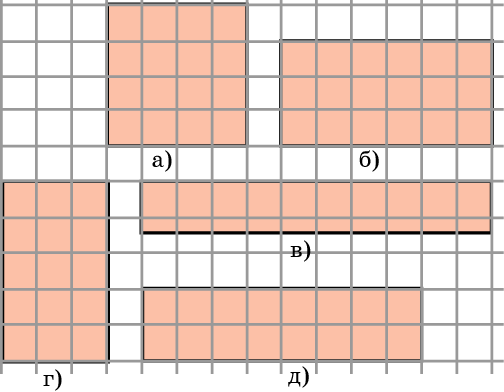 Ответ: а) и д); в) и г).
[Speaker Notes: В режиме слайдов ответы появляются после кликанья мышкой]
Упражнение 4
Найдите площадь четырехугольника.
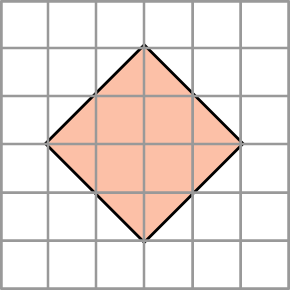 Ответ: 8.
[Speaker Notes: В режиме слайдов ответы появляются после кликанья мышкой]
Упражнение 5
Найдите площадь четырехугольника.
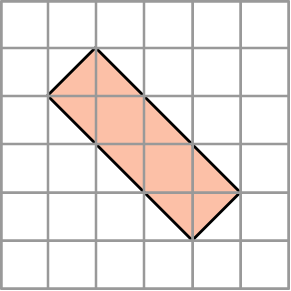 Ответ: 6.
[Speaker Notes: В режиме слайдов ответы появляются после кликанья мышкой]
Упражнение 6
Найдите площадь фигуры.
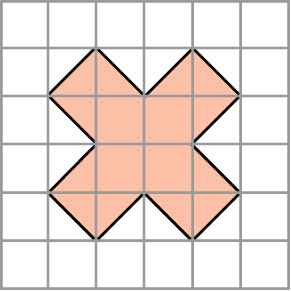 Ответ: 10.
[Speaker Notes: В режиме слайдов ответы появляются после кликанья мышкой]
Упражнение 7
Найдите площадь многоугольника, изображенного на рисунке, все углы которого прямые.
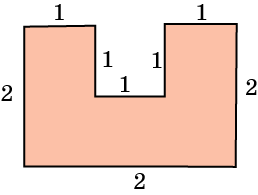 Ответ: 5.
[Speaker Notes: В режиме слайдов ответы появляются после кликанья мышкой]
Упражнение 8
Найдите площадь многоугольника, изображенного на рисунке, все углы которого прямые.
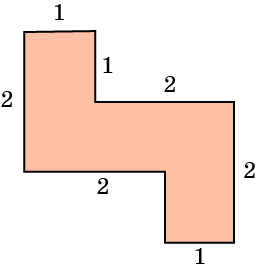 Ответ: 5.
[Speaker Notes: В режиме слайдов ответы появляются после кликанья мышкой]
Упражнение 9
Найдите площадь фигуры, составленной из двух единичных квадратов, вершина одного из которых расположена в центре другого, как показано на рисунке.
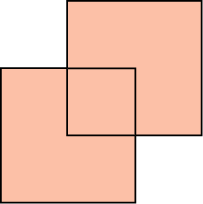 Ответ: 1,75.
[Speaker Notes: В режиме слайдов ответы появляются после кликанья мышкой]
Упражнение 10
Как изменится площадь прямоугольника, если его стороны: а) увеличатся в 2 раза; б) уменьшатся в 3 раза; в) изменятся в k раз?
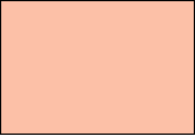 Ответ: а) Увеличится в 4 раза;
б) уменьшится в 9 раз;
в) изменится в k2 раз.
[Speaker Notes: В режиме слайдов ответы появляются после кликанья мышкой]
Упражнение 11
Найдите площадь квадрата, если его периметр равен 80 см.
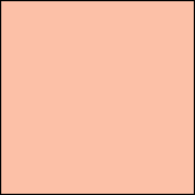 Ответ: 400 см2.
[Speaker Notes: В режиме слайдов ответы появляются после кликанья мышкой]
Упражнение 12
Прямоугольник со сторонами 2 и 4 повернут вокруг точки O пересечения его диагоналей на угол 90о. Найдите площадь общей части исходного прямоугольника и повернутого.
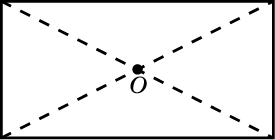 Ответ: 4.
[Speaker Notes: В режиме слайдов ответы появляются после кликанья мышкой]
Упражнение 13
Найдите площадь четырехугольника.
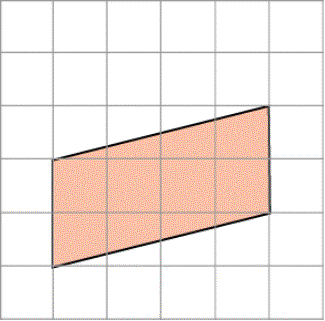 Ответ: 8.
[Speaker Notes: В режиме слайдов ответы появляются после кликанья мышкой]
Упражнение 14
Укажите равновеликие фигуры.
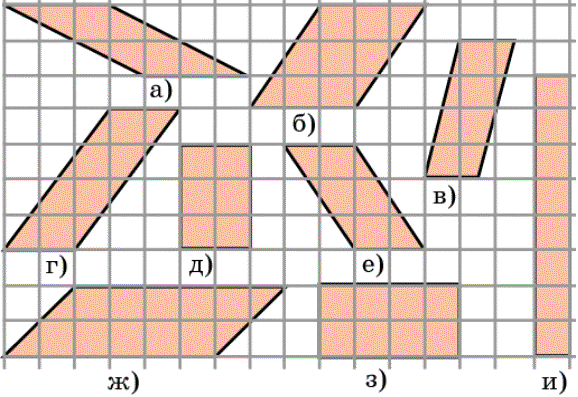 Ответ: а), д), в) и е); г), и) и з).
[Speaker Notes: В режиме слайдов ответы появляются после кликанья мышкой]
Упражнение 15
Найдите площадь четырехугольника.
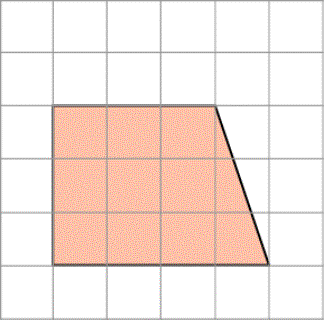 Ответ: 10,5.
[Speaker Notes: В режиме слайдов ответы появляются после кликанья мышкой]
Упражнение 16
Найдите площадь четырехугольника.
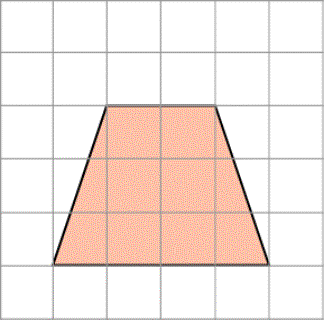 Ответ: 9.
[Speaker Notes: В режиме слайдов ответы появляются после кликанья мышкой]
Упражнение 17
Найдите площадь четырехугольника.
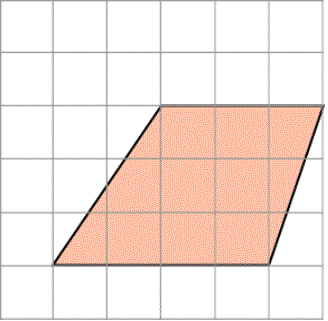 Ответ: 10,5.
[Speaker Notes: В режиме слайдов ответы появляются после кликанья мышкой]
Упражнение 18
Найдите площадь треугольника.
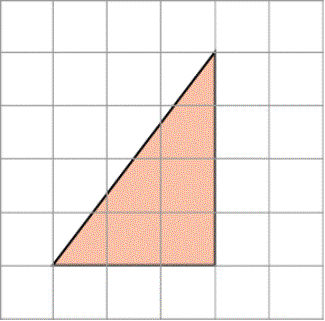 Ответ: 6.
[Speaker Notes: В режиме слайдов ответы появляются после кликанья мышкой]
Упражнение 19
Найдите площадь треугольника.
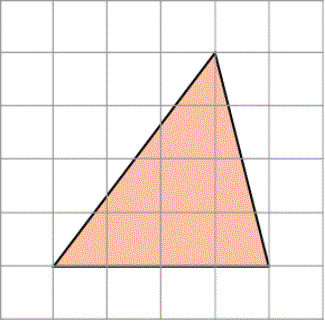 Ответ: 8.
[Speaker Notes: В режиме слайдов ответы появляются после кликанья мышкой]
Упражнение 20
Найдите площадь треугольника.
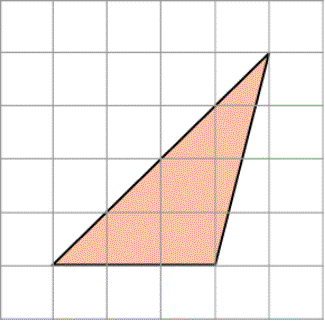 Ответ: 6.
[Speaker Notes: В режиме слайдов ответы появляются после кликанья мышкой]
Упражнение 21
Найдите площадь треугольника.
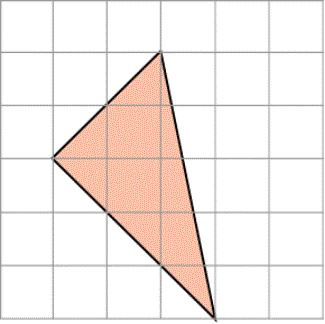 Ответ: 6.
[Speaker Notes: В режиме слайдов ответы появляются после кликанья мышкой]
Упражнение 22
Найдите площадь треугольника.
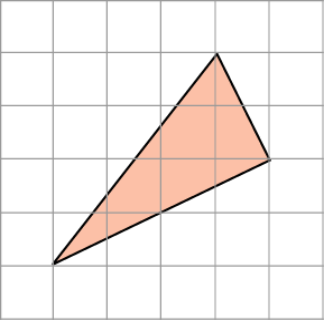 Ответ: 5.
[Speaker Notes: В режиме слайдов ответы появляются после кликанья мышкой]
Упражнение 23
Укажите равновеликие треугольники.
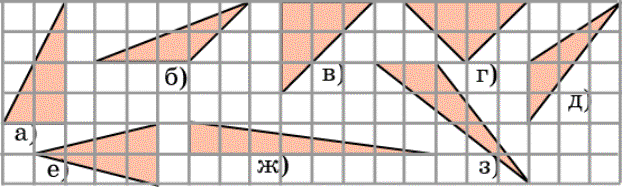 Ответ: а), г), е) ж) и з); б) и д).
[Speaker Notes: В режиме слайдов ответы появляются после кликанья мышкой]
Упражнение 24
Найдите площадь четырехугольника.
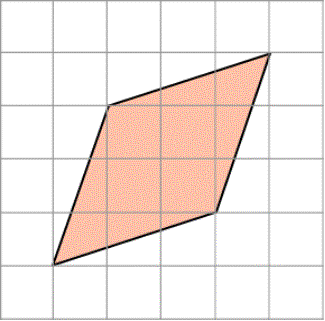 Ответ: 8.
[Speaker Notes: В режиме слайдов ответы появляются после кликанья мышкой]
Упражнение 25
Найдите площадь четырехугольника
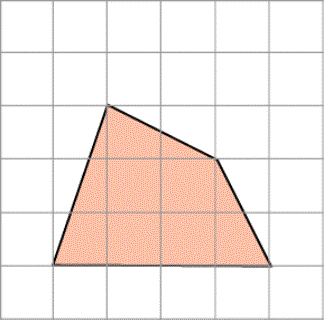 Ответ: 7,5.
[Speaker Notes: В режиме слайдов ответы появляются после кликанья мышкой]
Упражнение 26
Найдите площадь четырехугольника
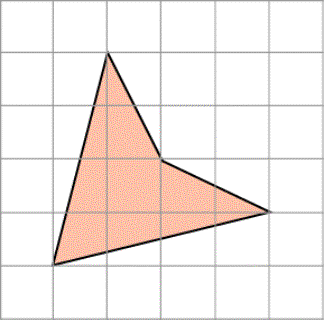 Ответ: 6.
[Speaker Notes: В режиме слайдов ответы появляются после кликанья мышкой]
Упражнение 27
Найдите площадь пятиугольника
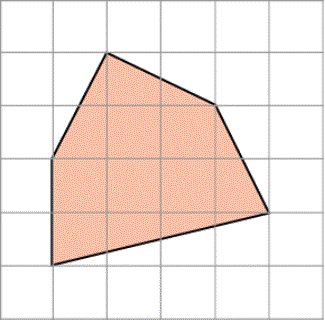 Ответ: 10.
[Speaker Notes: В режиме слайдов ответы появляются после кликанья мышкой]
Упражнение 28
Найдите площадь шестиугольника.
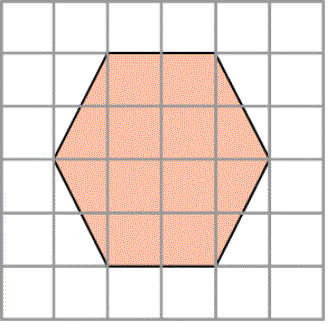 Ответ: 12.
[Speaker Notes: В режиме слайдов ответы появляются после кликанья мышкой]
Упражнение 29
Найдите площадь восьмиугольника.
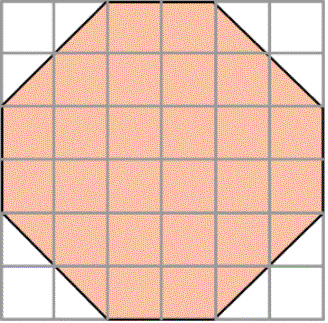 Ответ: 28.
[Speaker Notes: В режиме слайдов ответы появляются после кликанья мышкой]
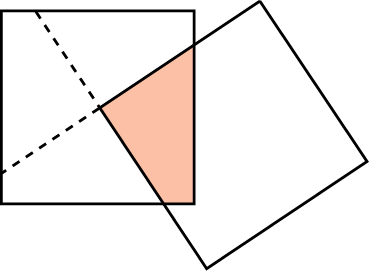 Ответ: 0,25.
Упражнение 30
Вершина одного единичного квадрата находится в центре другого единичного квадрата. Найдите площадь их общей части.
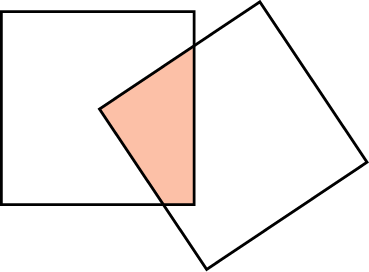 [Speaker Notes: В режиме слайдов ответы появляются после кликанья мышкой]
Упражнение 31
Найдите площадь многоугольника.
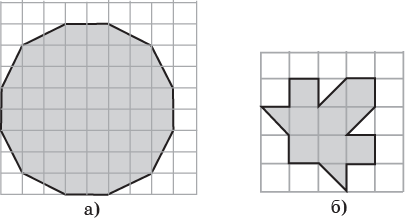 Ответ: а) 52; б) 9.
[Speaker Notes: В режиме слайдов ответы появляются после кликанья мышкой]
Упражнение 32
Найдите площадь фигур, изображенных на рисунке.
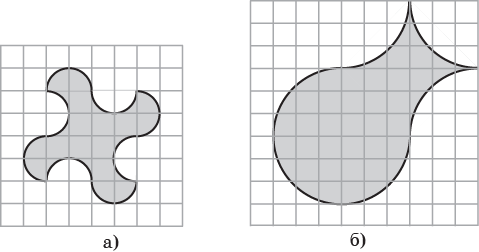 Ответ: а) 16; б) 36.
[Speaker Notes: В режиме слайдов ответы появляются после кликанья мышкой]